Игра «Куда отправятся животные» Автоматизация звука Р
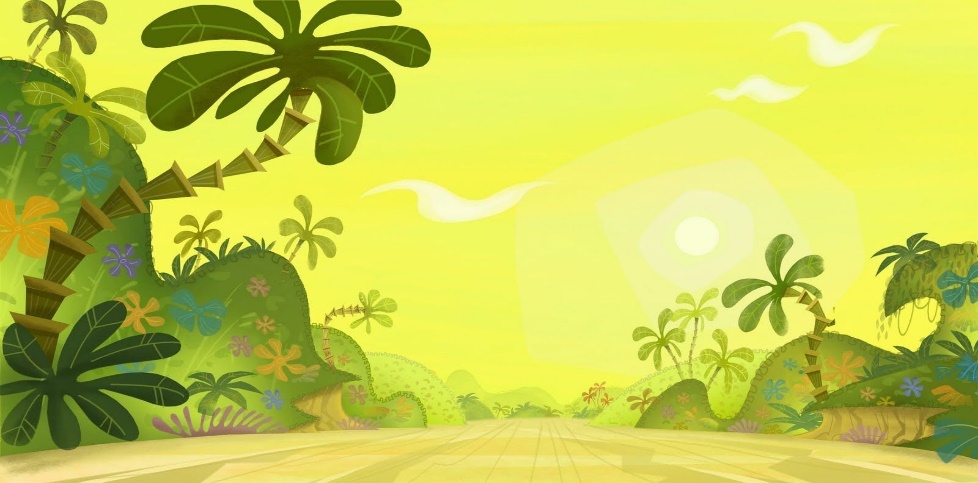 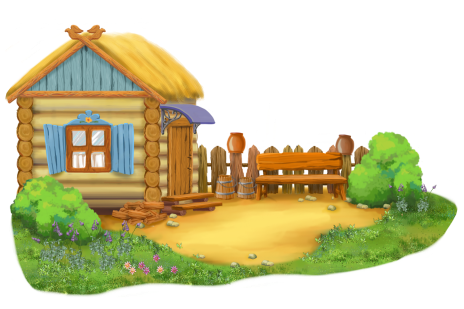 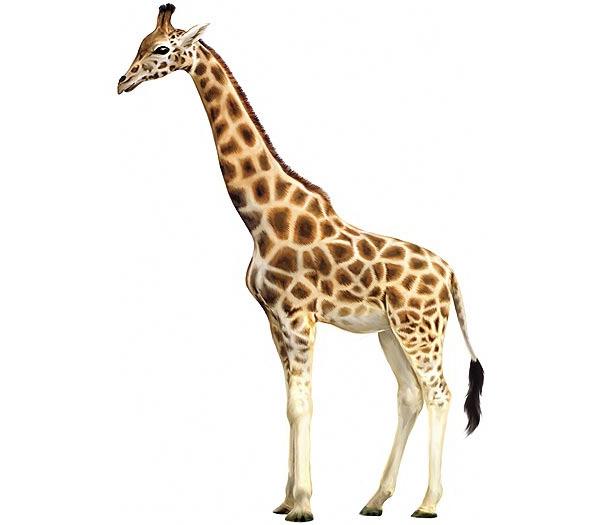 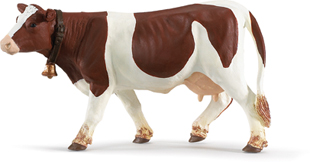 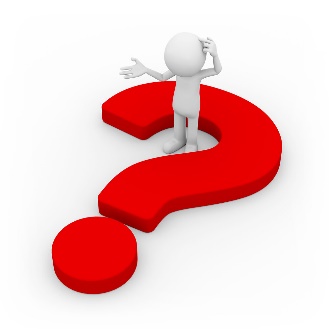 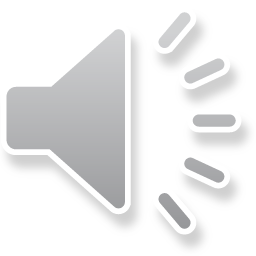 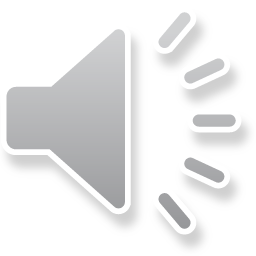 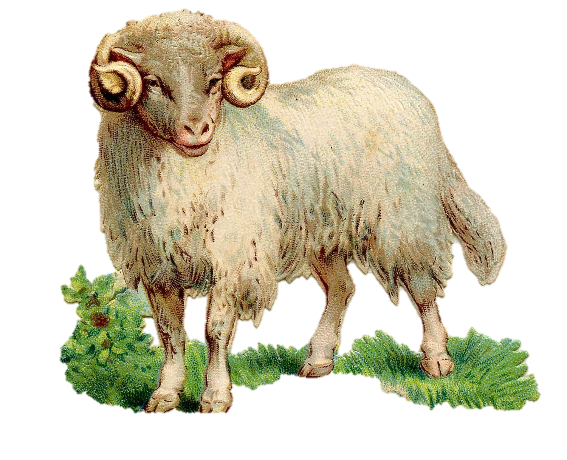 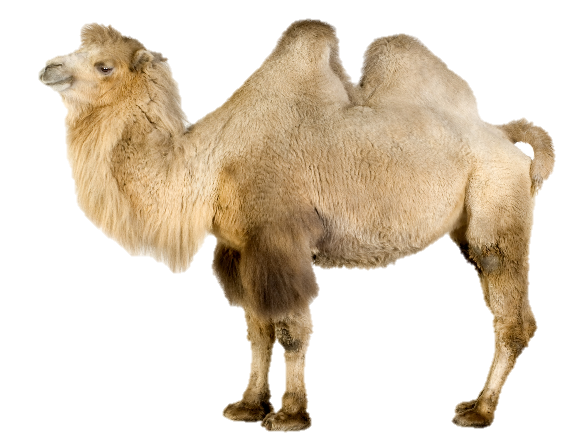 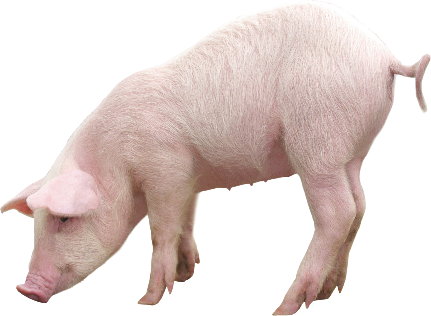 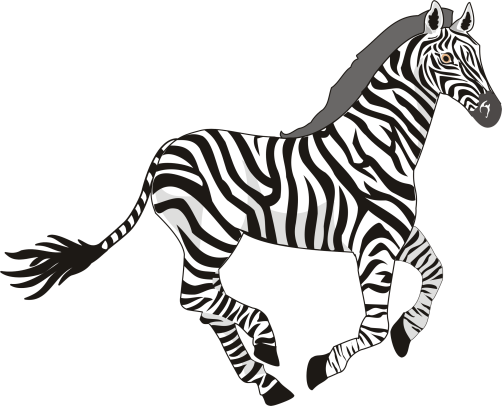 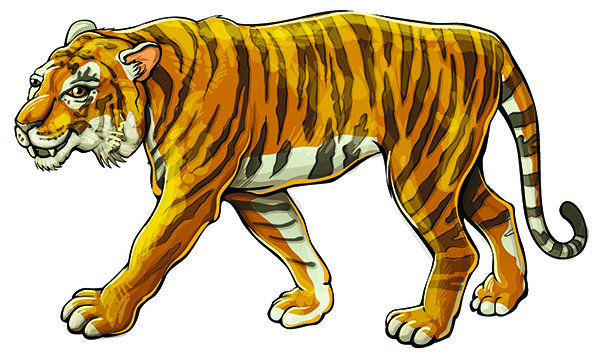 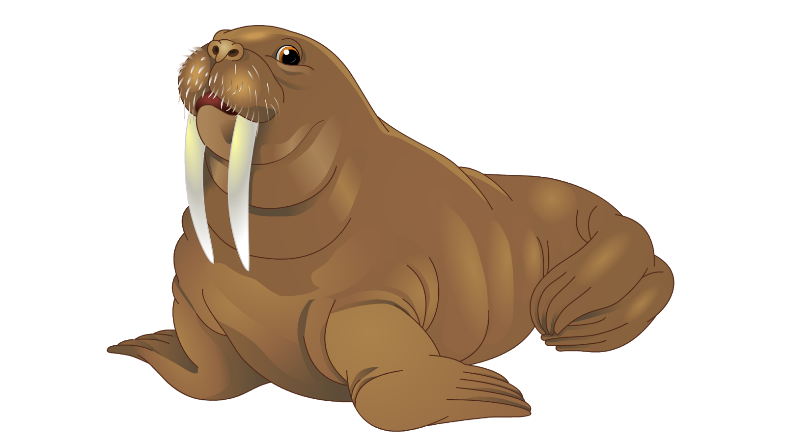 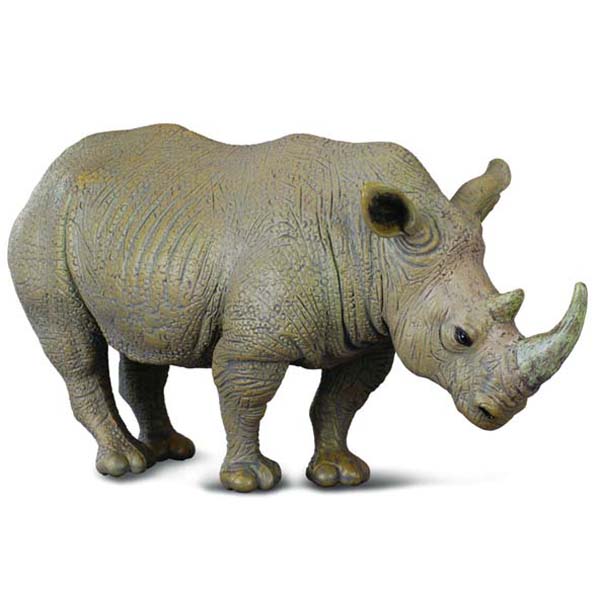 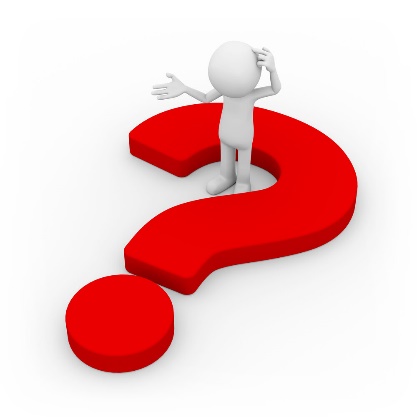 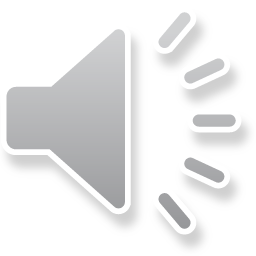 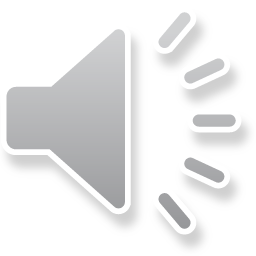 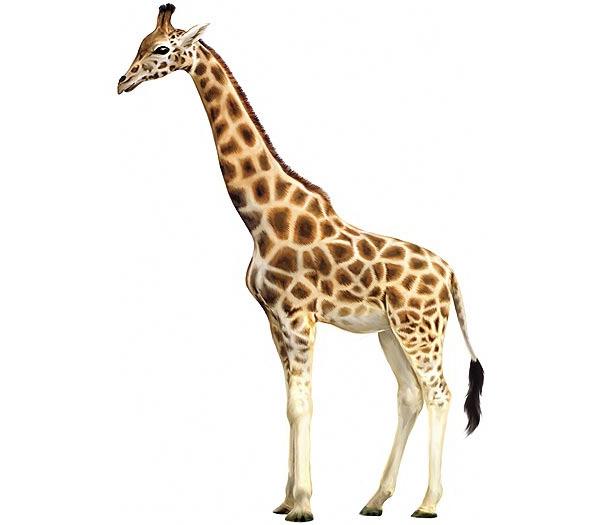 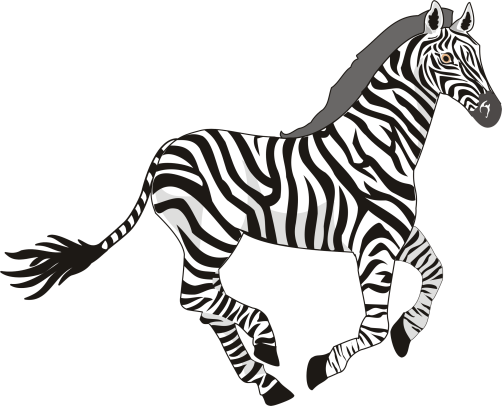 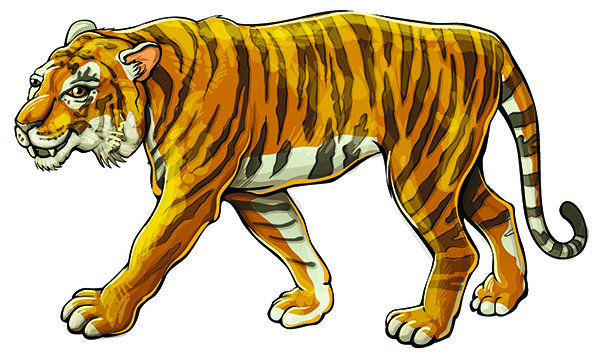 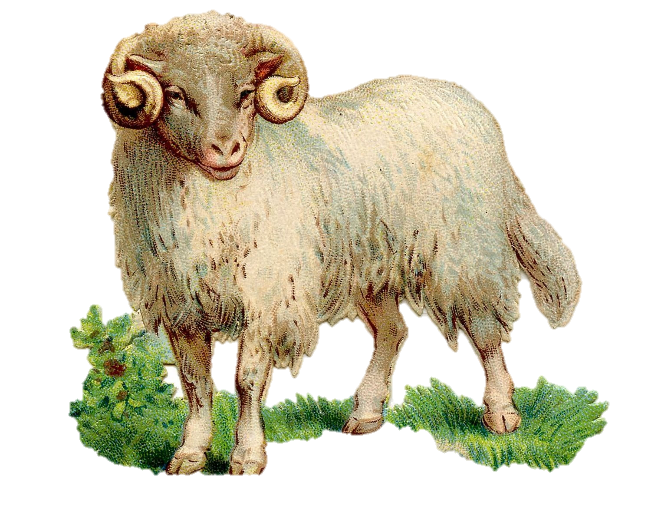 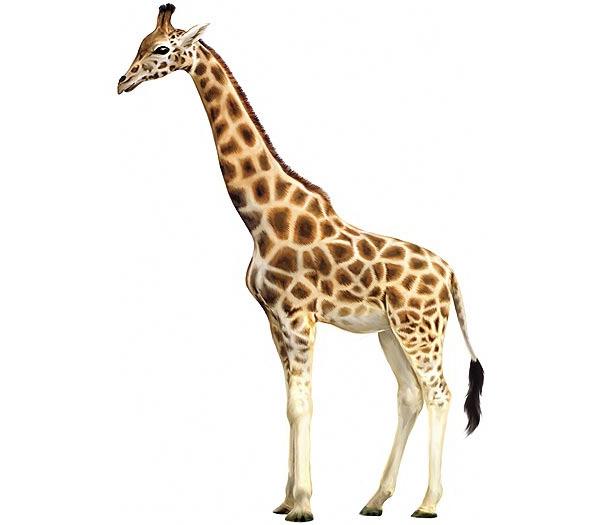 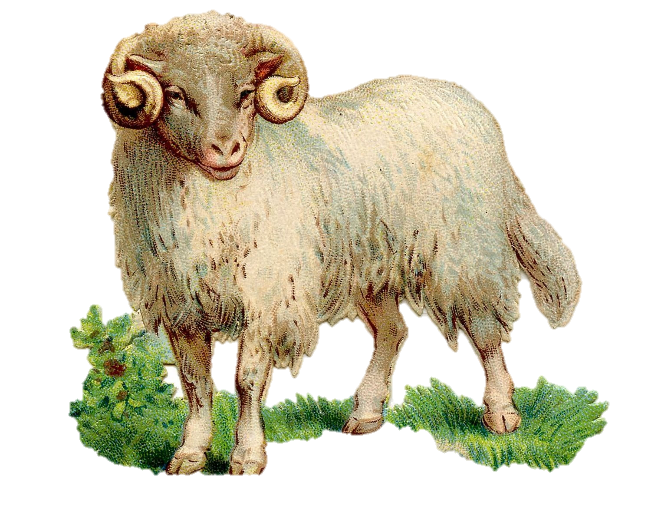 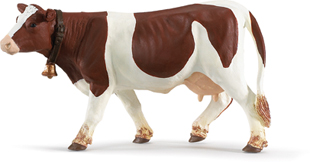 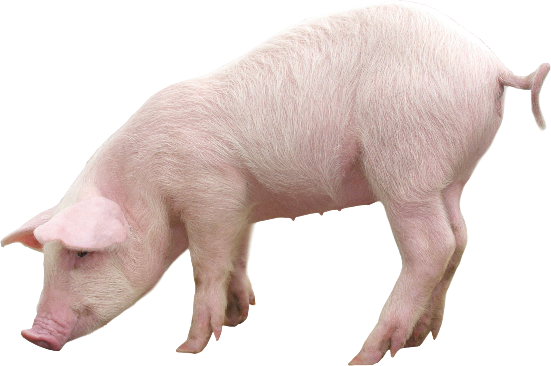 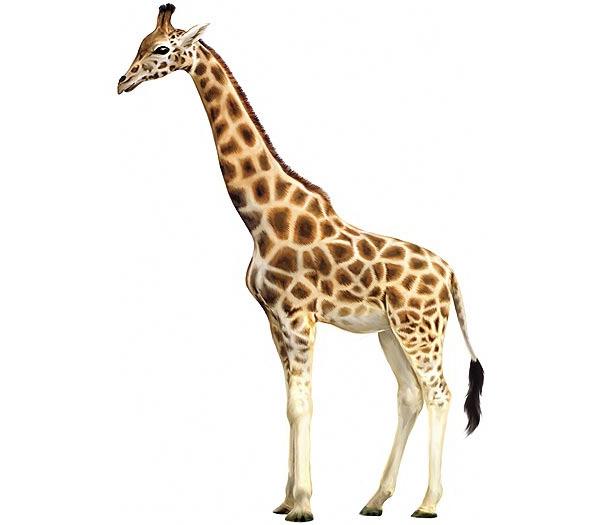 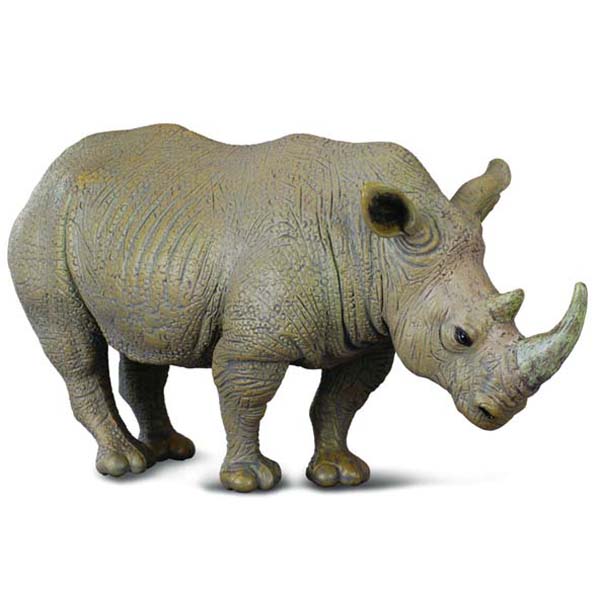 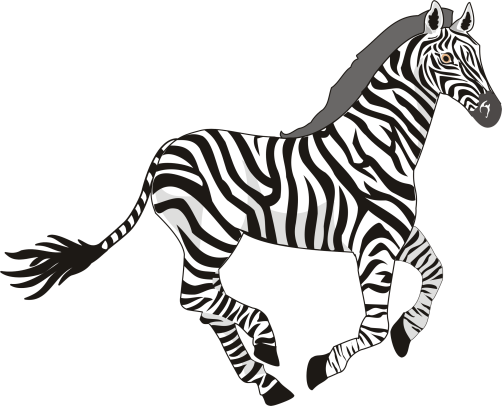 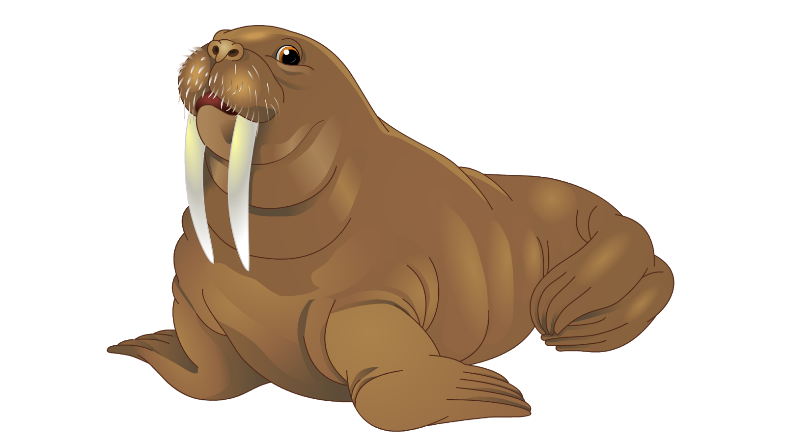 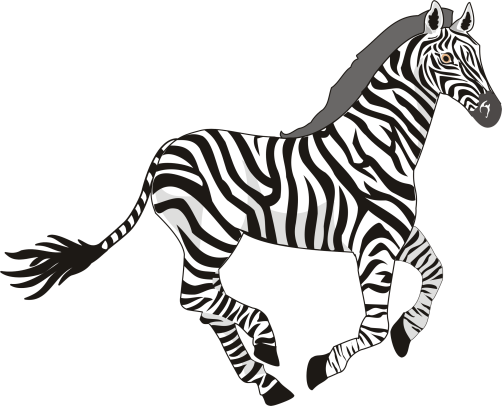 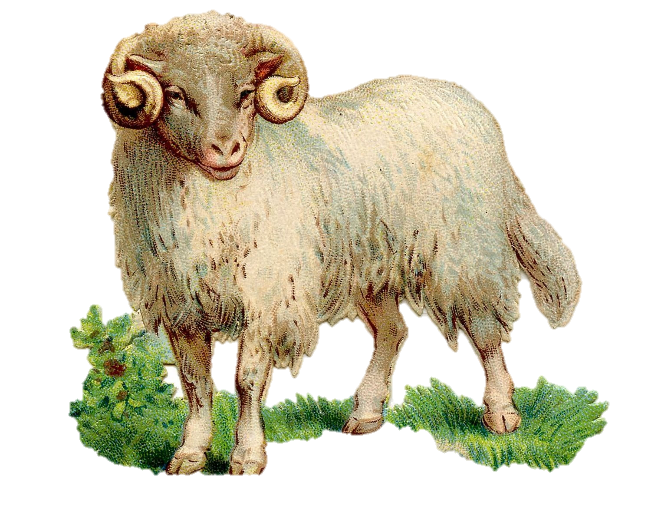 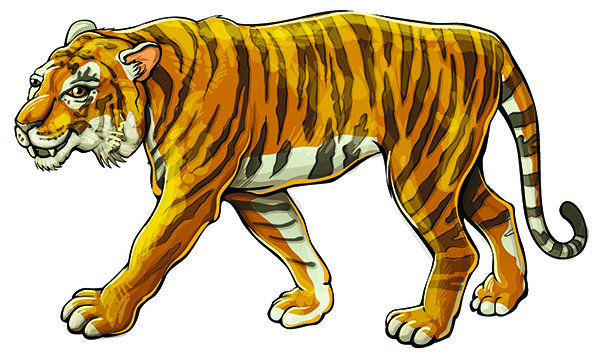 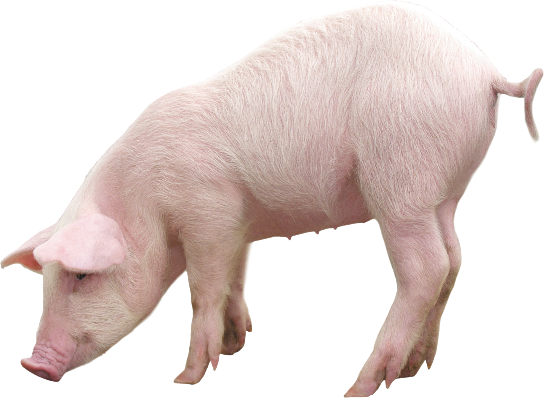